PLÁTICAS DE PREVENCIÓN DE DELITOS SEXUALES Y FEMINICIDIO
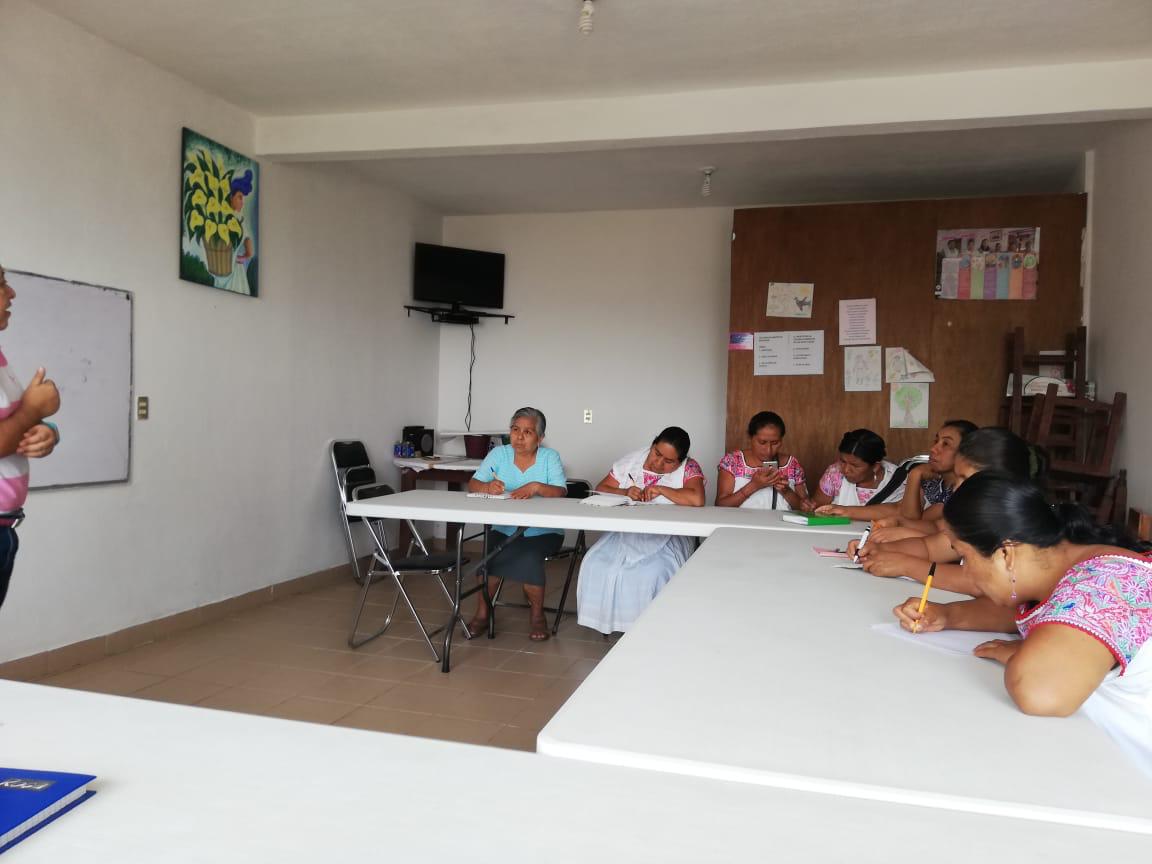 6 Pláticas y/o ponencias. 

Se realizan con el objetivo de difundir las causas de la violencia hacia la mujer, delitos de índole sexual y el feminicidio.

 Se convoca a la comunidad a través de  universidades, asociaciones civiles y Autoridades Municipales. 

Constituyen acciones del prevención del delito.
Casa de la Mujer Indígena del Municipio de Cuetzalan del Progreso, Puebla, con enfoque Intercultural en el tema de Feminicidios el 2 de mayo 2019.